四位數
這裏有多少數粒？一起數數看
1粒
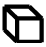 這裏有多少數粒？一起數數看
10粒
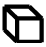 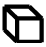 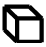 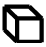 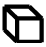 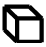 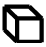 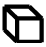 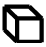 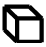 這裏有多少數粒？一起數數看
100粒
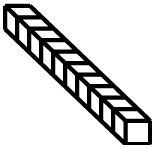 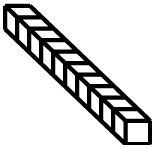 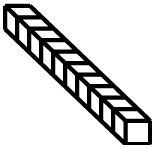 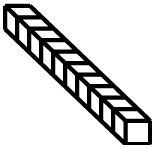 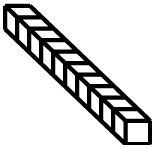 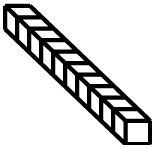 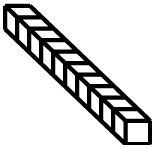 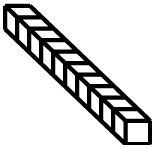 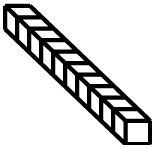 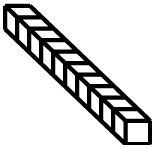 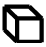 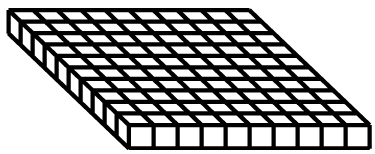 這裏有多少數粒？一起數數看
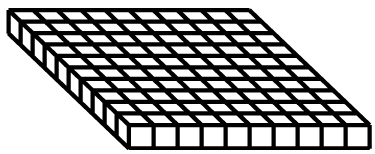 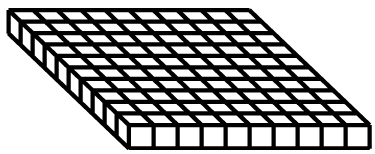 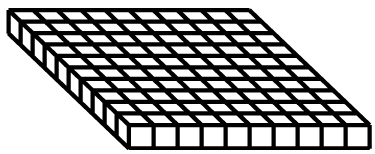 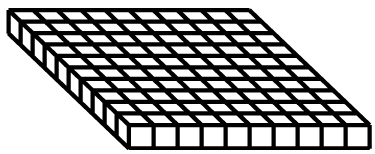 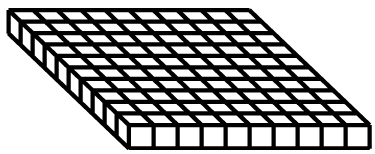 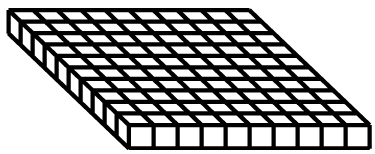 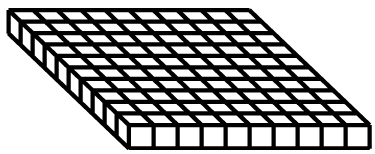 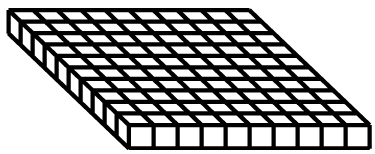 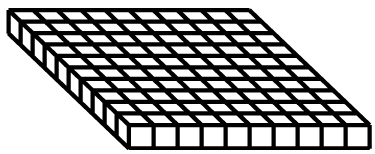 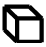 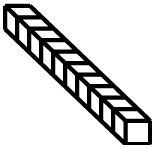 1000粒
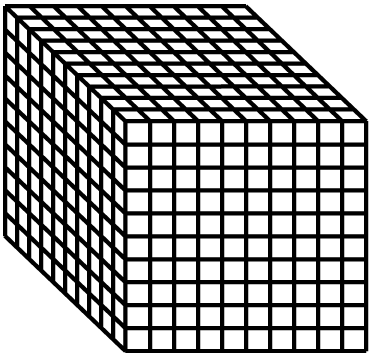 四位數
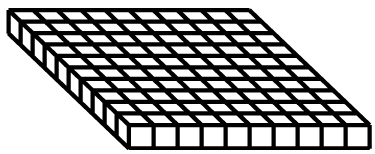 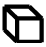 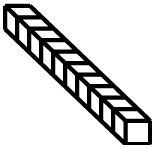 1粒
10粒
100粒
1000粒
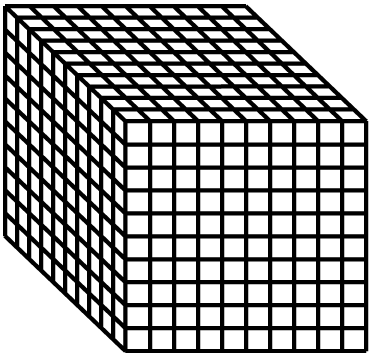 重量
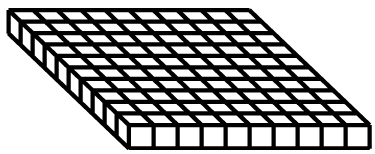 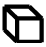 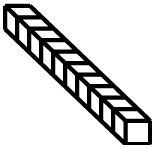 1克
10克
100克
1000克
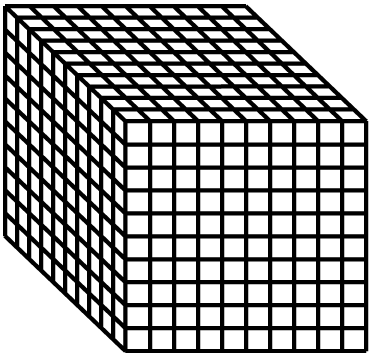 重量
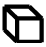 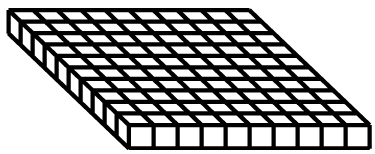 1克
10克
100克
1000克
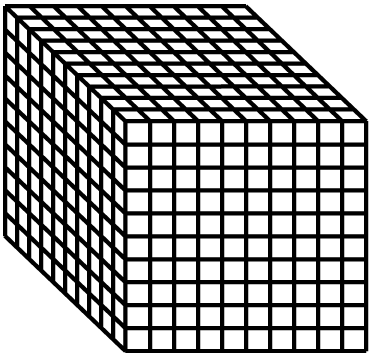 重量
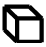 1克
10克
100克
1000克
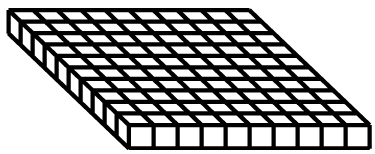 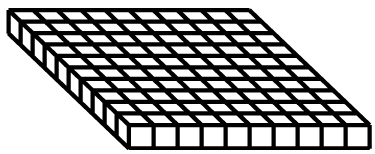 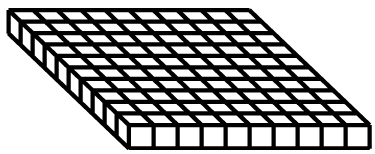 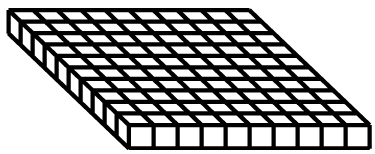 它們有多重？
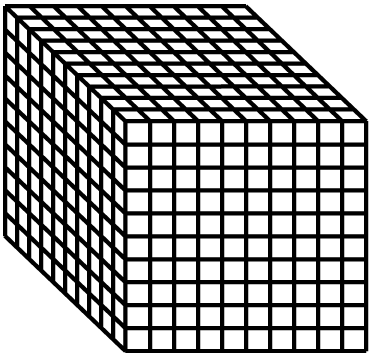 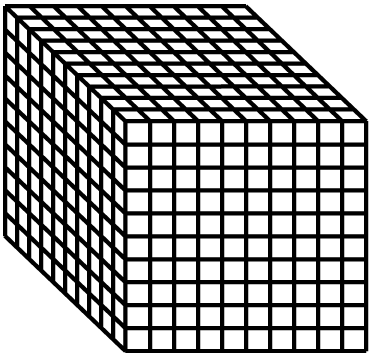 重量
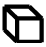 1克
10克
100克
1000克
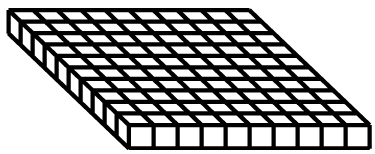 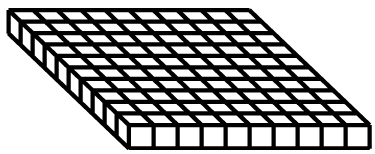 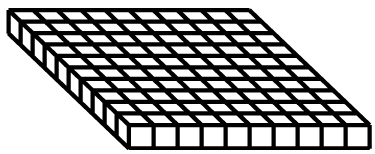 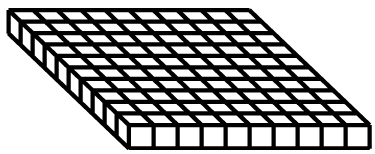 它們有多重？
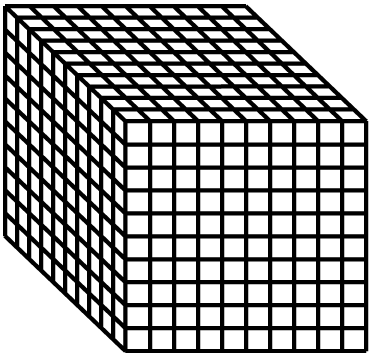 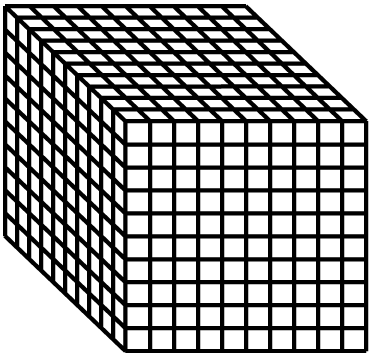 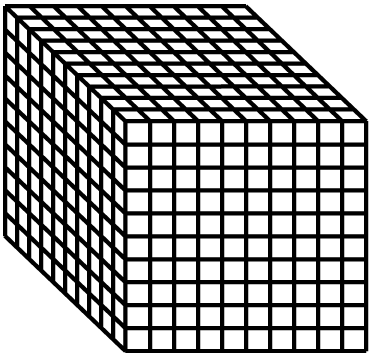 重量
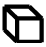 1克
10克
100克
1000克
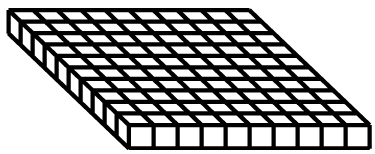 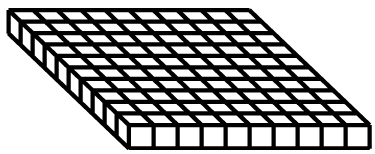 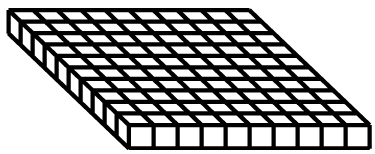 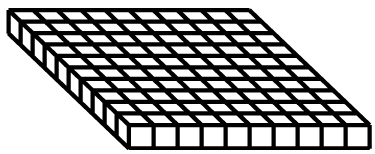 它們有多重？
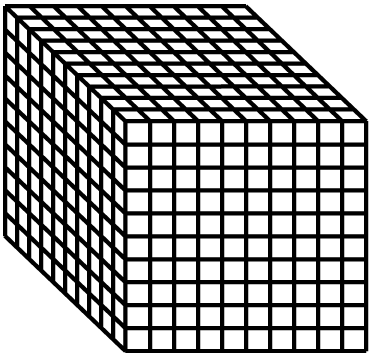 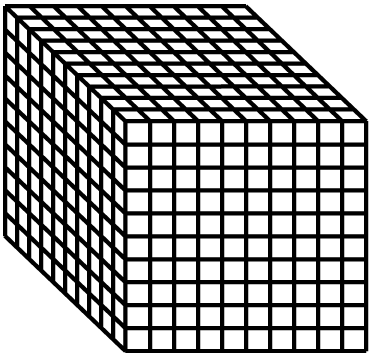 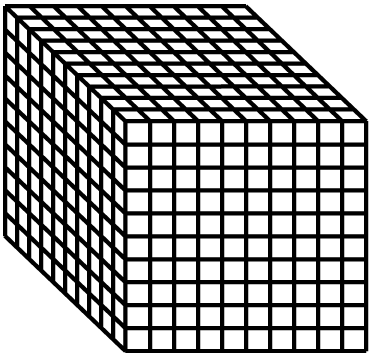 重量
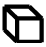 1克
10克
100克
1000克
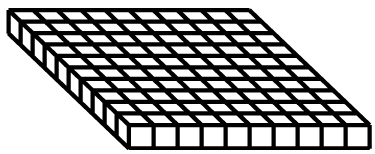 它們有多重？
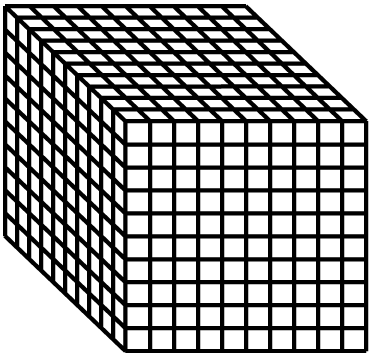 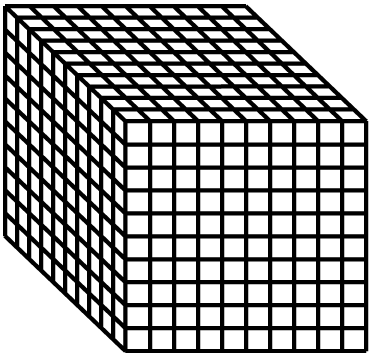 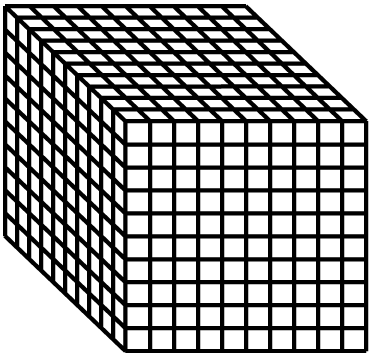 重量
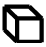 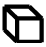 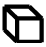 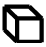 1克
10克
100克
1000克
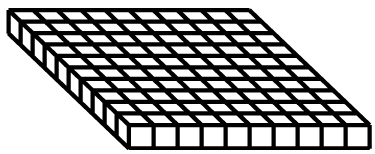 它們有多重？
四位數
http://nlvm.usu.edu/en/nav/frames_asid_152_g_2_t_1.html
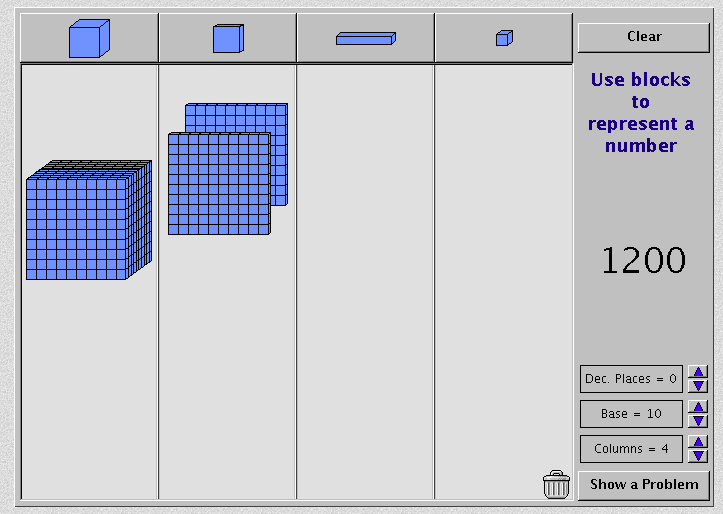